Superbubble Driven Outflows in Cosmological Galaxy Evolution
Ben Keller (McMaster University)
James Wadsley, Hugh Couchman

CASCA 2015




Paper:  astro-ph: 1505.06268
Keller, Wadsley & Couchman 2015
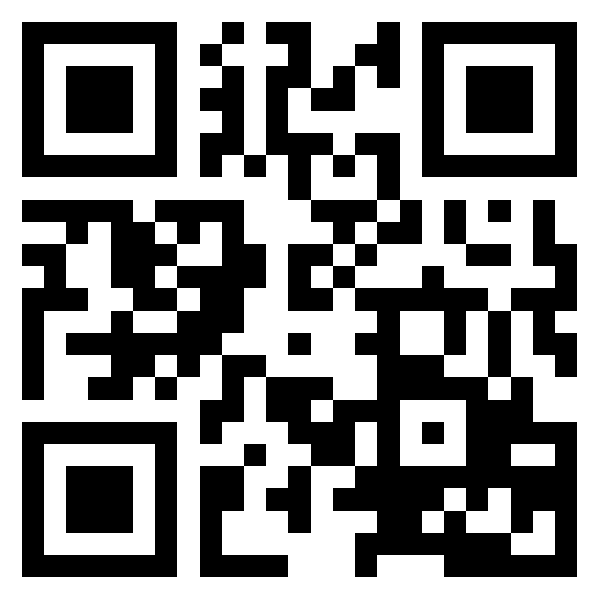 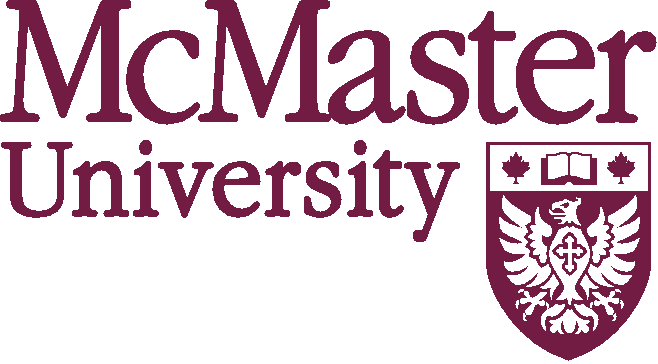 Background Image: Gas column density of IGM around a simulated 
L* galaxy (image is ~10Rvir across).  The dense central object is where the galaxy resides.
L* Galaxies: Star formation Engines
Most efficient star formers 
Stellar Mass/Halo Mass  3-5%, lowest M/L ratio
Common! (We live in one)
Disk Dominated
Young Stellar Population
Halo Mass ~1012 Mʘ
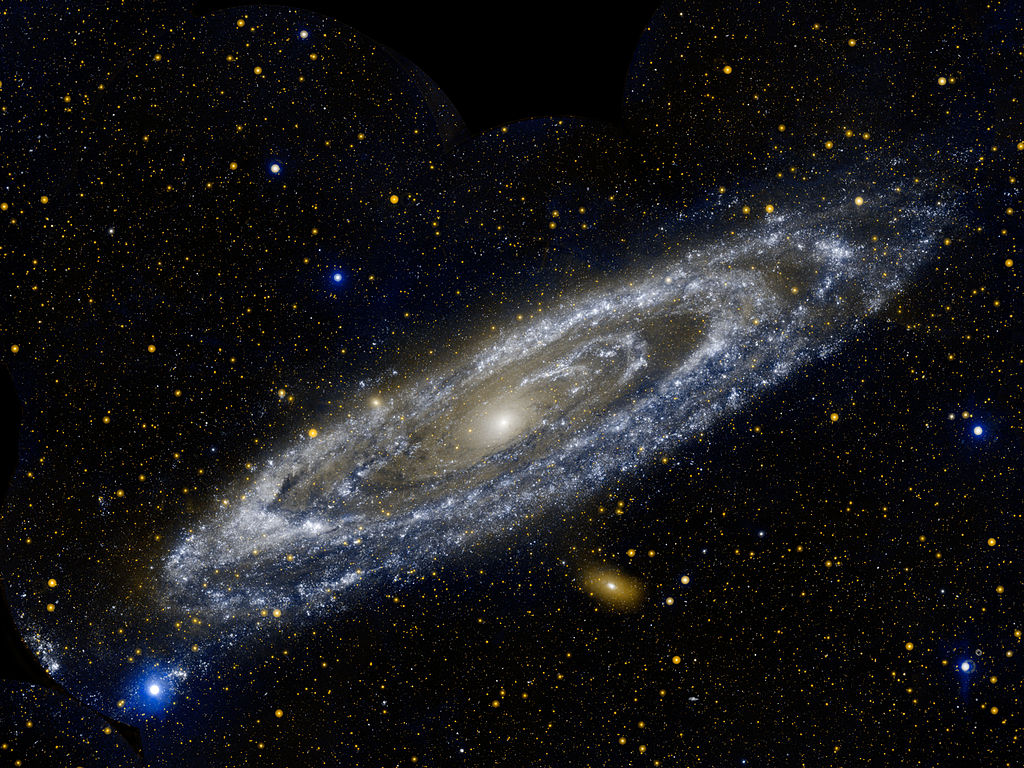 M31		Image: GALEX NASA
Small Bulges!
Most efficient starformers (highest M/L ratio)
Still inefficient in general, SFE ~1% today
Common! (We live in one)
Stellar Mass Fraction 
~3-5%
Halo Mass ~1012 Msun
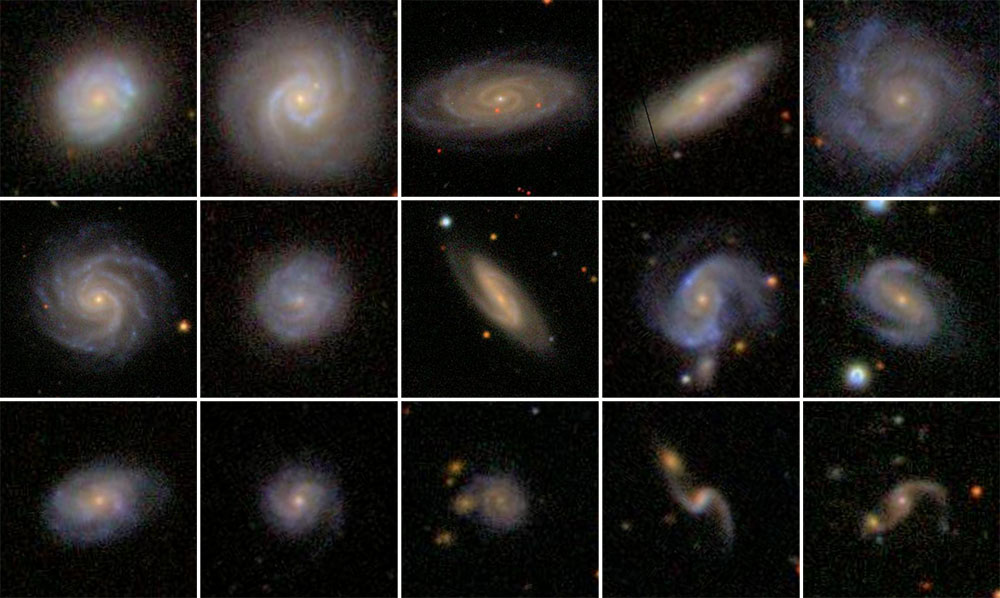 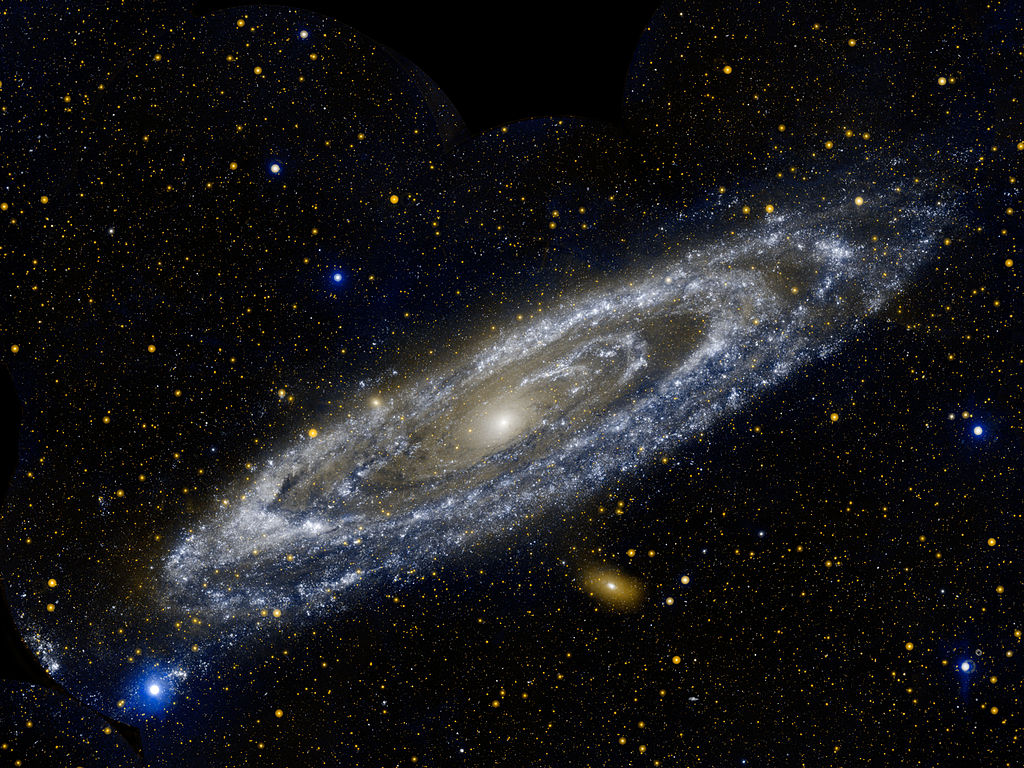 Image: SDSS/GalaxyZoo
M31					Image: GALEX NASA
Tension between Theory & Observations
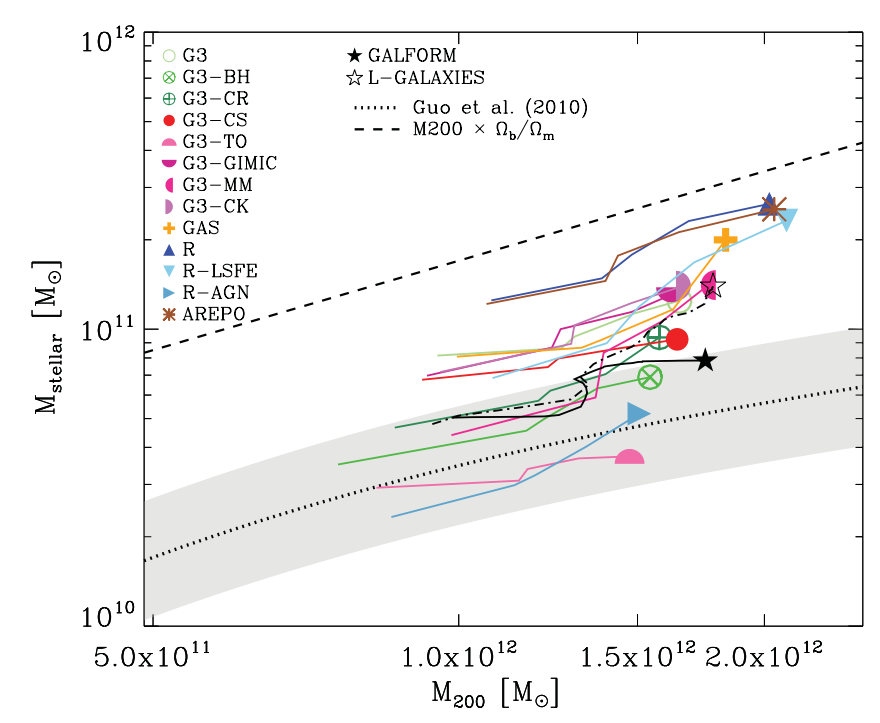 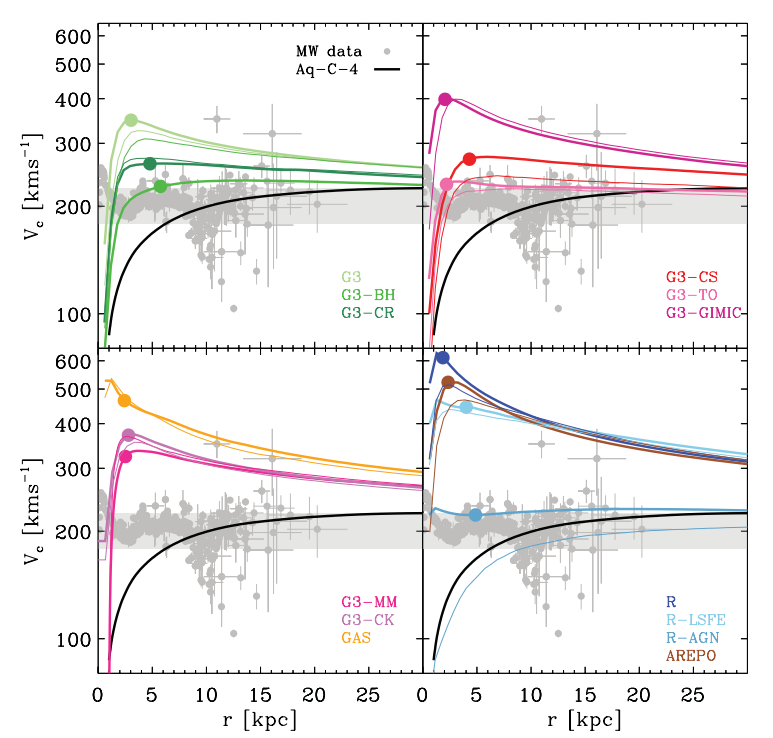 Aquila comparison (Scannapieco+2012)
Compared feedback models & simulation codes on same cosmological initial conditions
Most produced too many stars, too large bulge/disk ratios
None had both reasonable stellar mass fraction and small bulge.
Missing feature: Baryon expulsion!
Tension between Theory & Observations
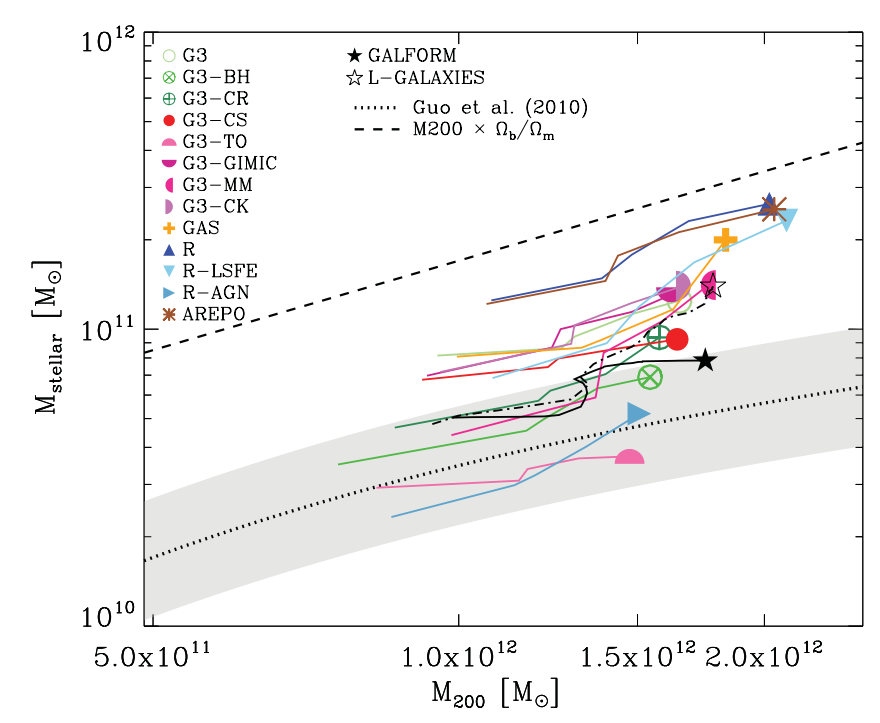 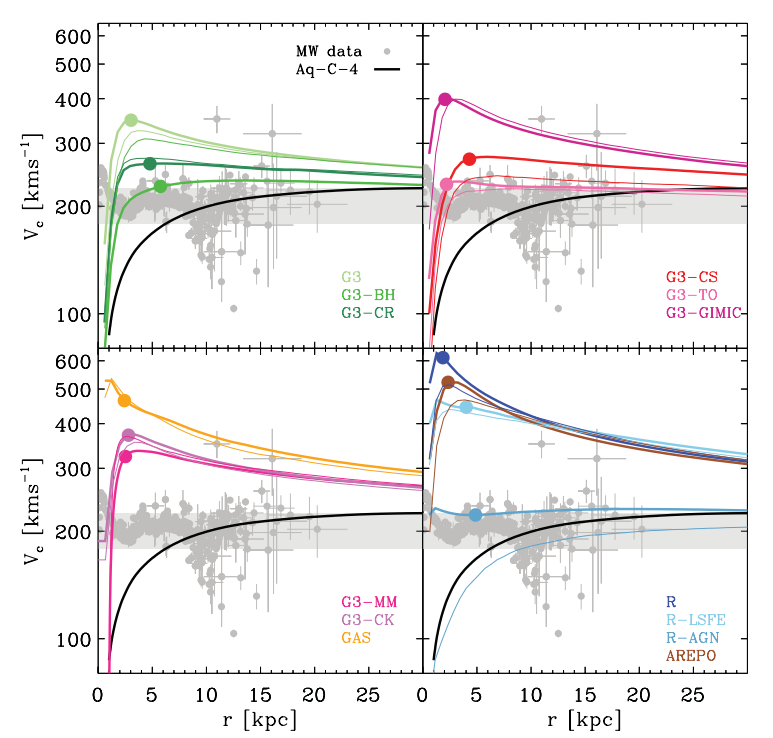 Too Many Stars!
Aquila comparison (Scannapieco+2012)
Compared feedback models & simulation codes on same cosmological initial conditions
Most produced too many stars, too large bulge/disk ratios
None had both reasonable stellar mass fraction and small bulge.
Massive Bulge = Peaked Rotation Curves
Missing feature: Baryon expulsion!
How Galaxies Get Gas
Gas accreted and removed over galaxy's history
Cold flows dominate early (Woods+ 2014)
Fountains fuel low z star formation (Marasco+ 2012)
But: What powers outflows?
Galactic Wind
Hot
Accretion
Galactic
Fountain
Cold 
Flows
Galactic Outflows
Observational evidence abounds
UV absorption (Wiener+ 2009)
Hα emission lines (Heckman+ 1987)

Supernova powered superbubbles may power them (Larson 1974)
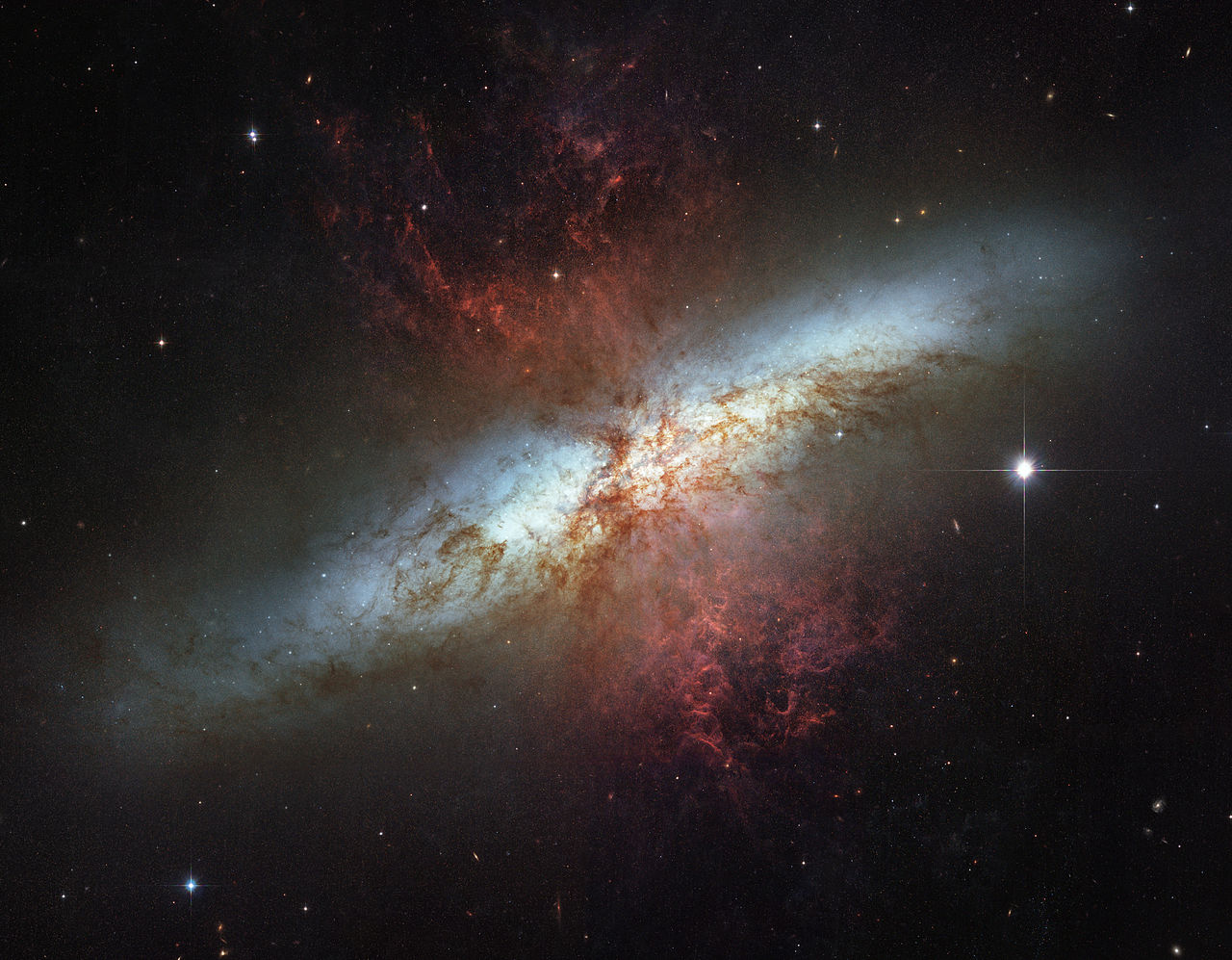 M82		Image: HST NASA/ESA
Superbubble features
Natural unit of feedback is a superbubble combining feedback from 100+ massive stars
Classic model:     
Stellar winds + supernovae shock and thermalize in bubble
Negligible Sedov-phase
Mechanical Luminosity                  	L=1034 erg/s/Mʘ
Much more efficient than individual SN (e.g. Stinson 2006 Blastwave feedback model)
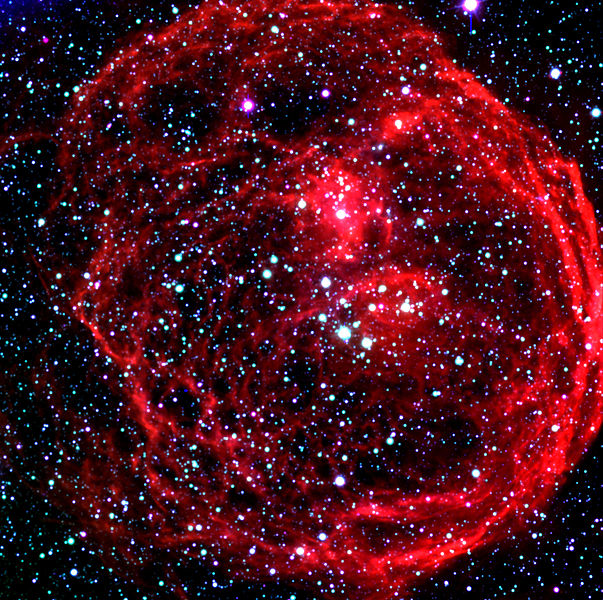 N70 Superbubble LMC           Image: ESO
D  100 pc   Age: 5 Myr   v ~ 70 km/s
Driver: OB assoc. 1000+ stars
MacLow & McCray 1988, Weaver+ 1977, Silich+ 1996
Superbubble Feedback
Key physical component is Thermal Conduction
Evaporates cold shell
Determines how much mass is heated by feedback (mass loading)
Keller+ 2014 developed model based on these physical processes
Low resolution sensitivity
Highly effective in isolated galaxies
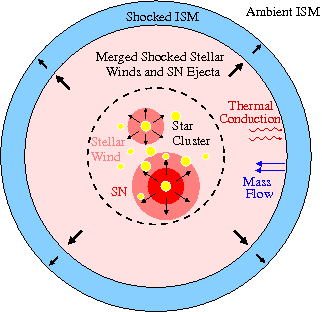 MacLow & McCray 1988, Weaver+ 1977, Silich+ 1996
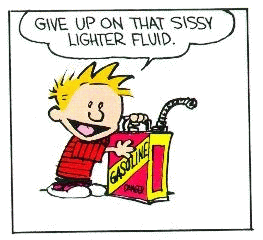 Gasoline
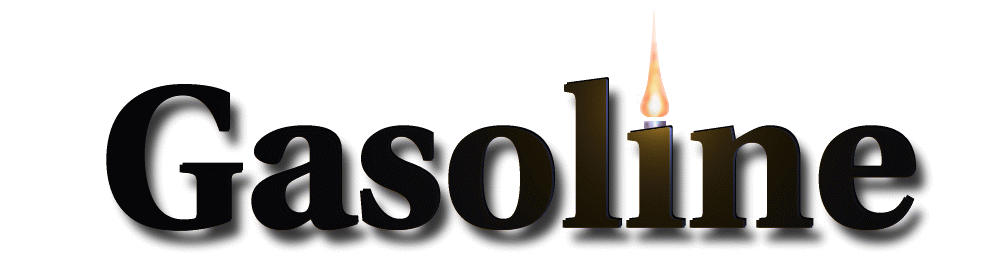 N-body Solver (Tree Method) and Smoothed Particle Hydrodynamics 
Physics: Gravity, Hydrodynamics, Atomic Chemistry (Radiative Heating, Cooling), Radiative Transfer (Woods et al, in prep)
Subgrid Physics: Star Formation, Turbulent Diffusion
Wadsley+ 2004
Simulations
4 test cases:
No Feedback
Blastwave (old Feedback)
Superbubble Feedback
           E=1051erg/SN 
Superbubble Feedback  E x 2
Initial Conditions
8 x 1011Msun halo
Cosmological zoom-in
Last major merger at z=2.9
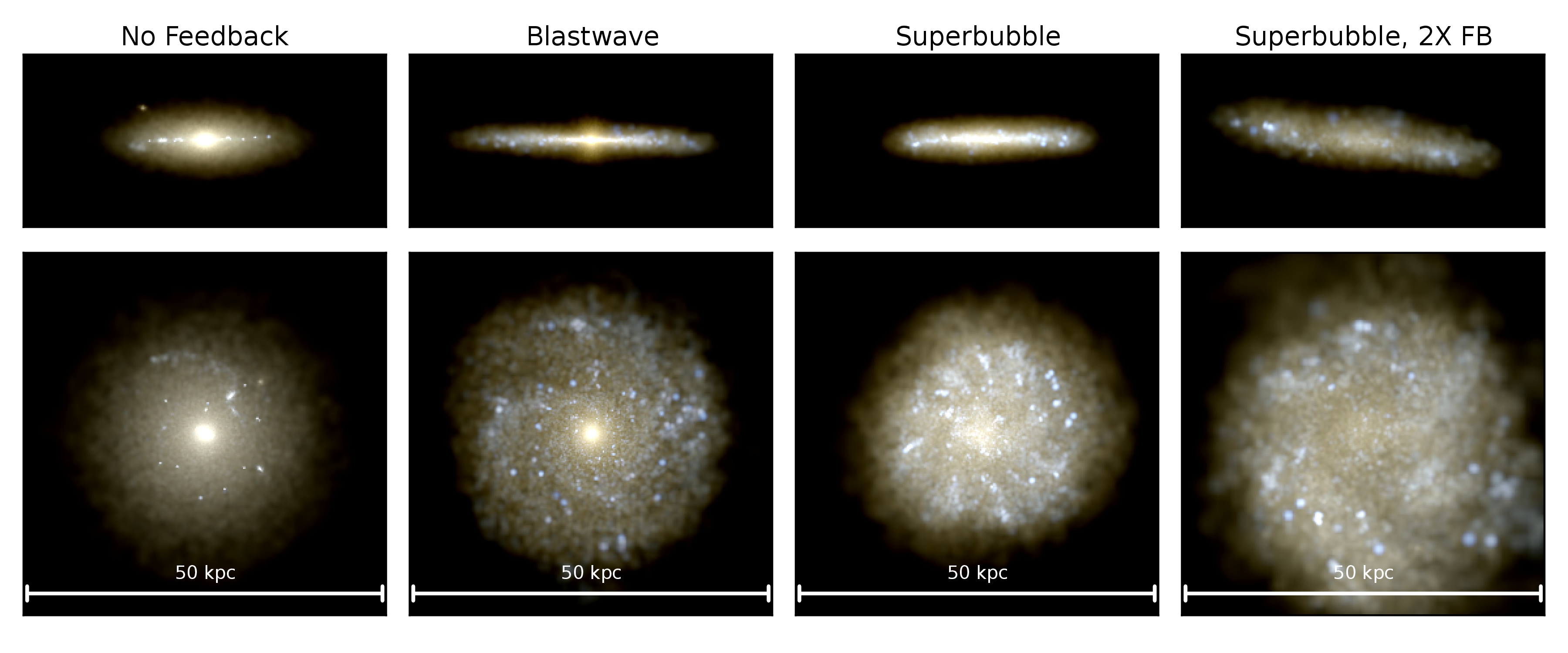 Rotation Curves
Disk
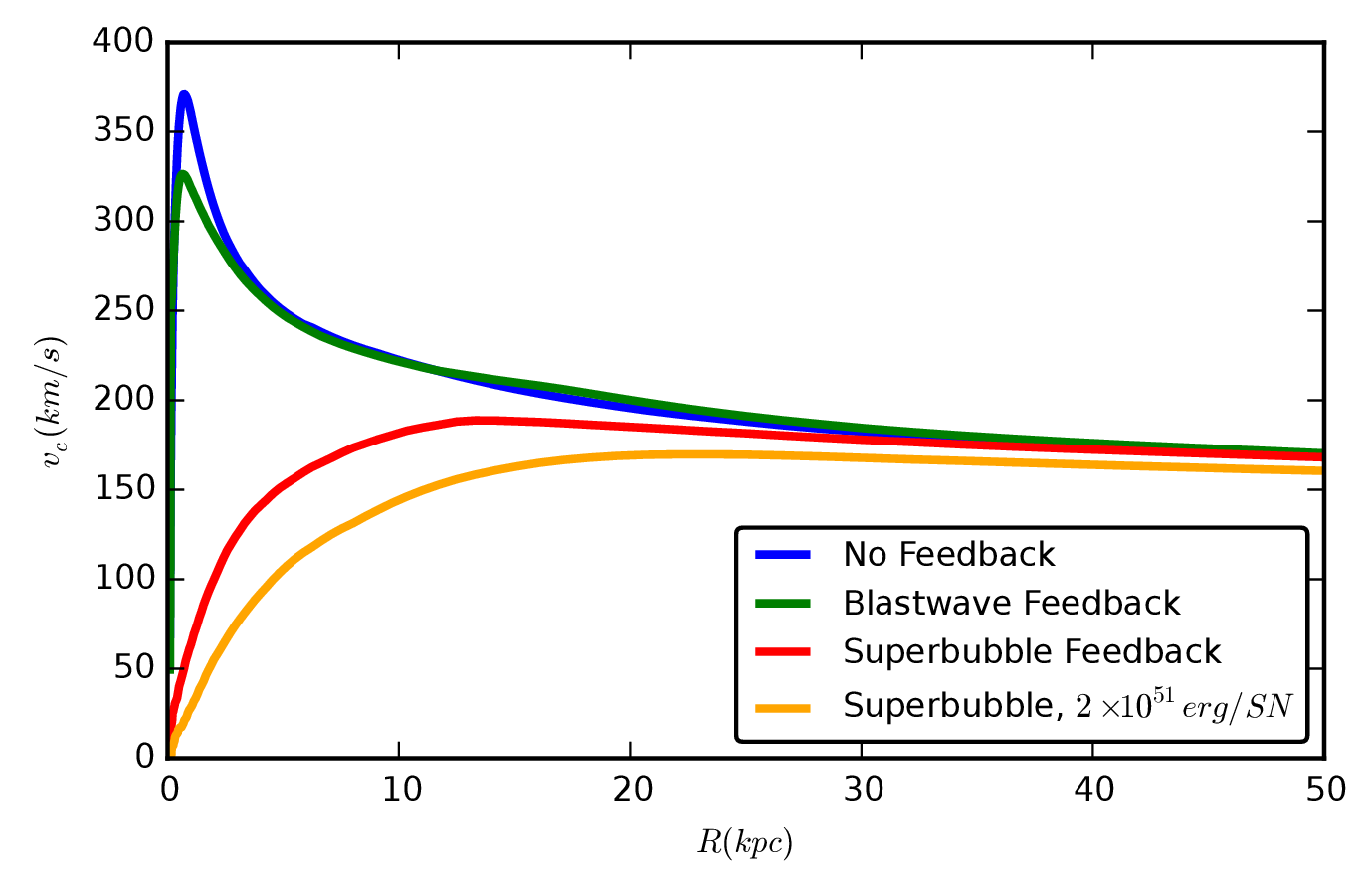 Bulge
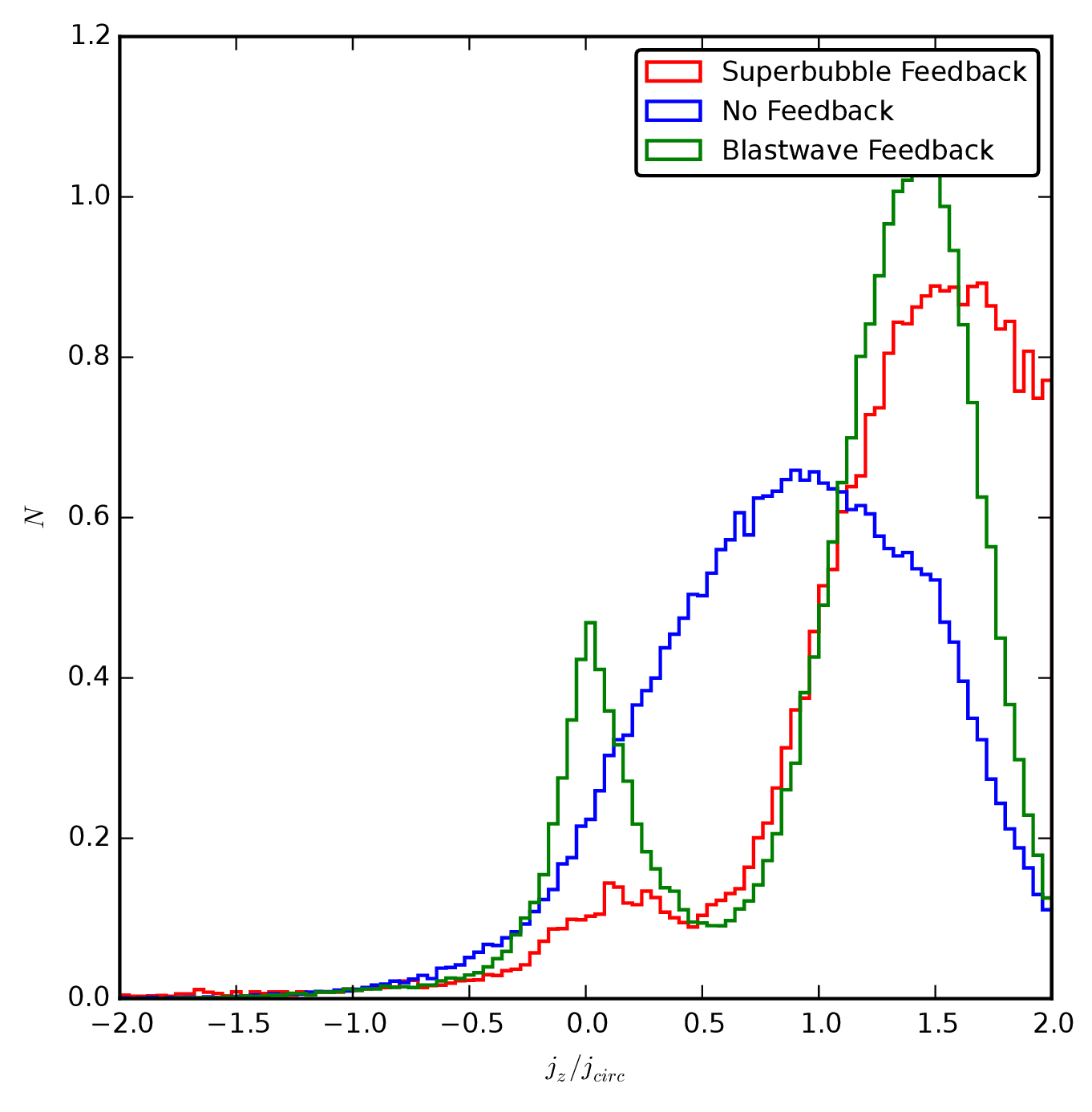 Star Count
Flat rotation curves with SN only!
(c.f. Aquila, 
Scannapieco+ 2012)
Angular Momentum
Rotation Curves
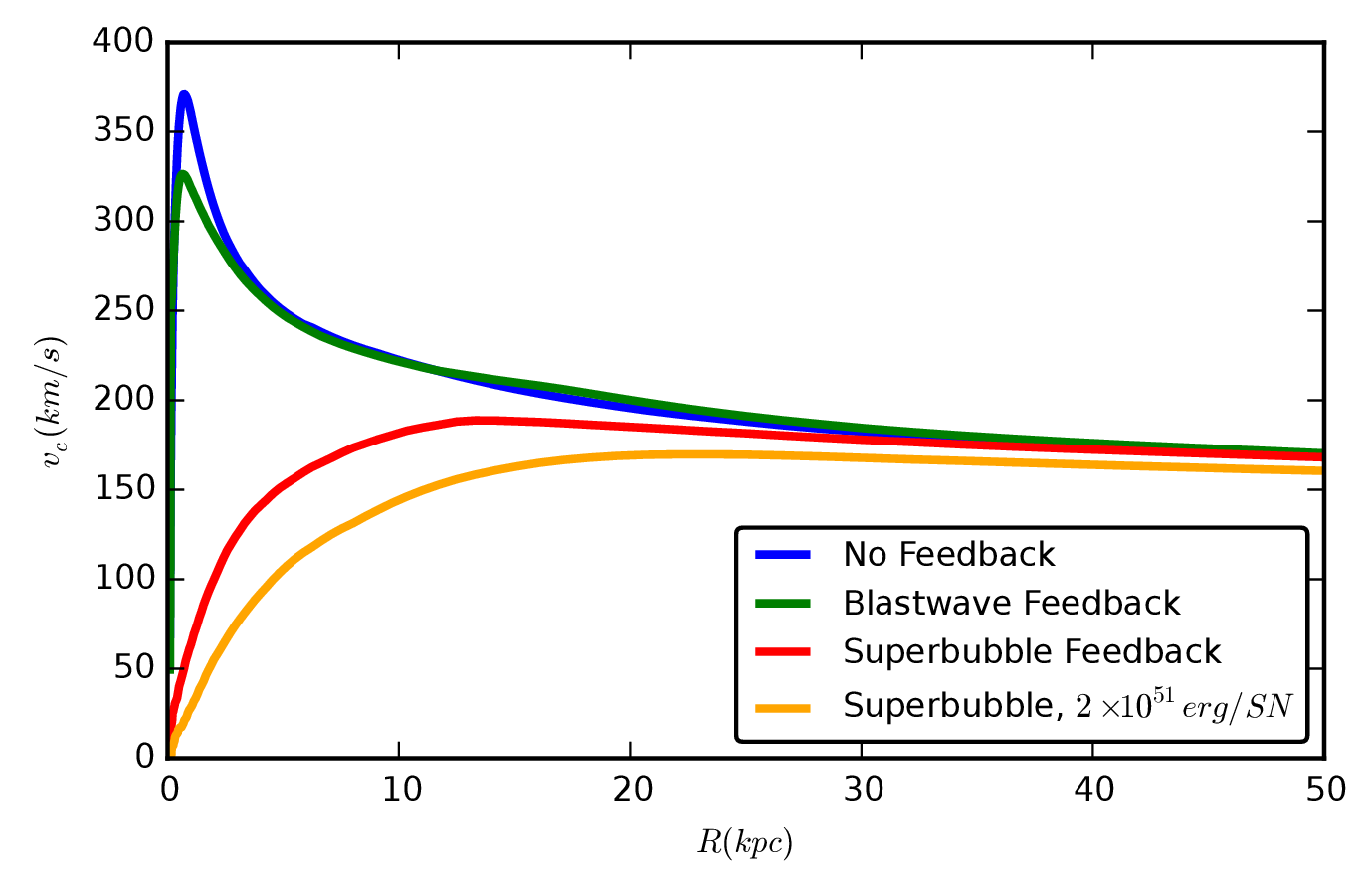 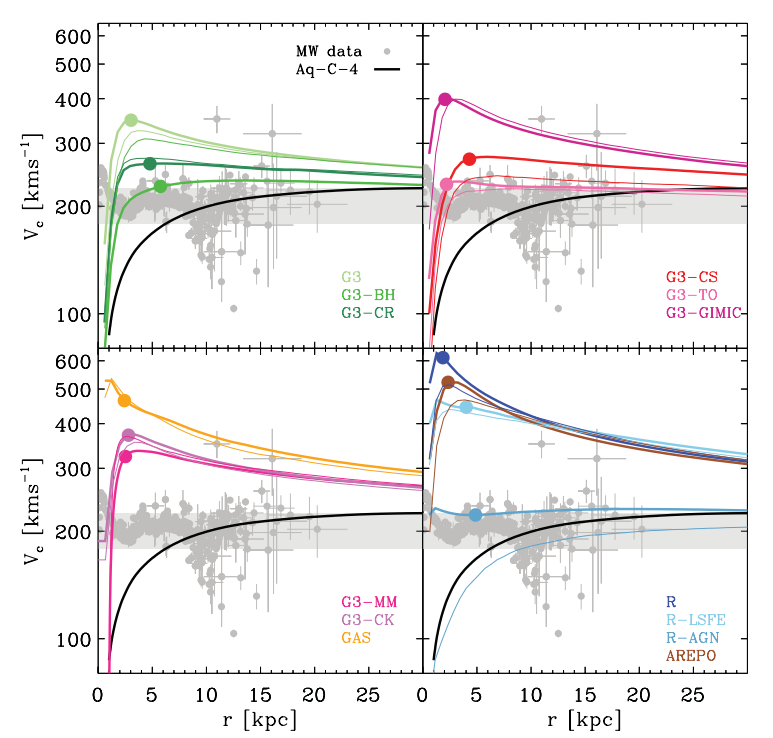 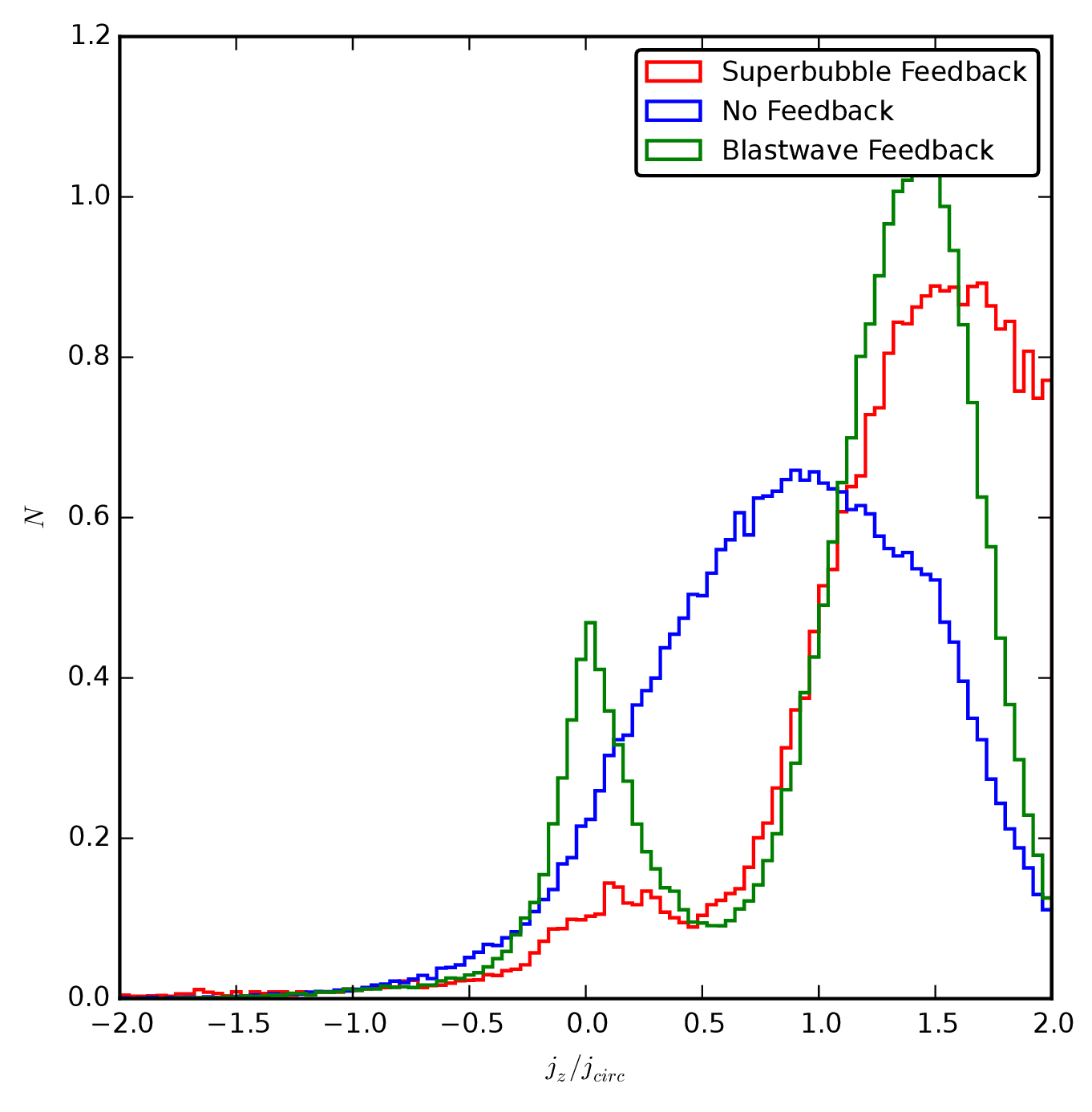 Star Count
Flat rotation curves with SN only!
(c.f. Aquila, 
Scannapieco+ 2012)
Angular Momentum
Stellar Mass Fraction
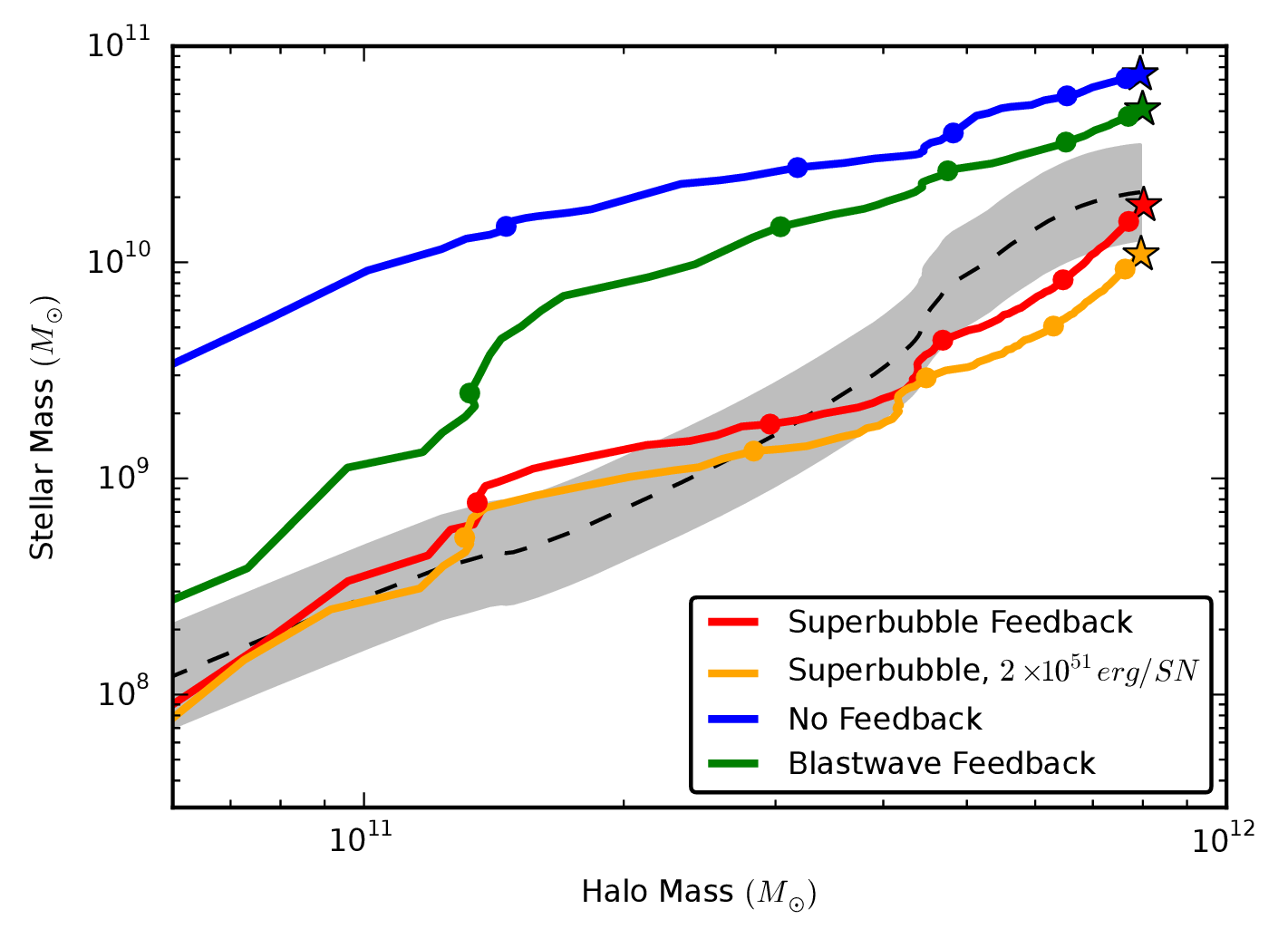 Abundance Matched Stellar Mass History:  Behroozi+ 2013
Stellar Mass Fraction
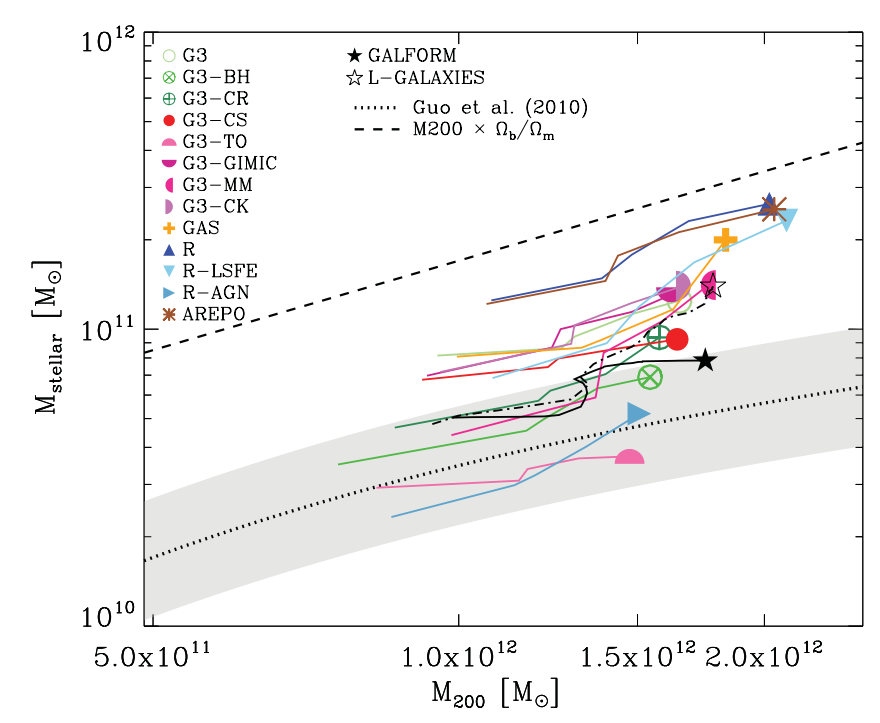 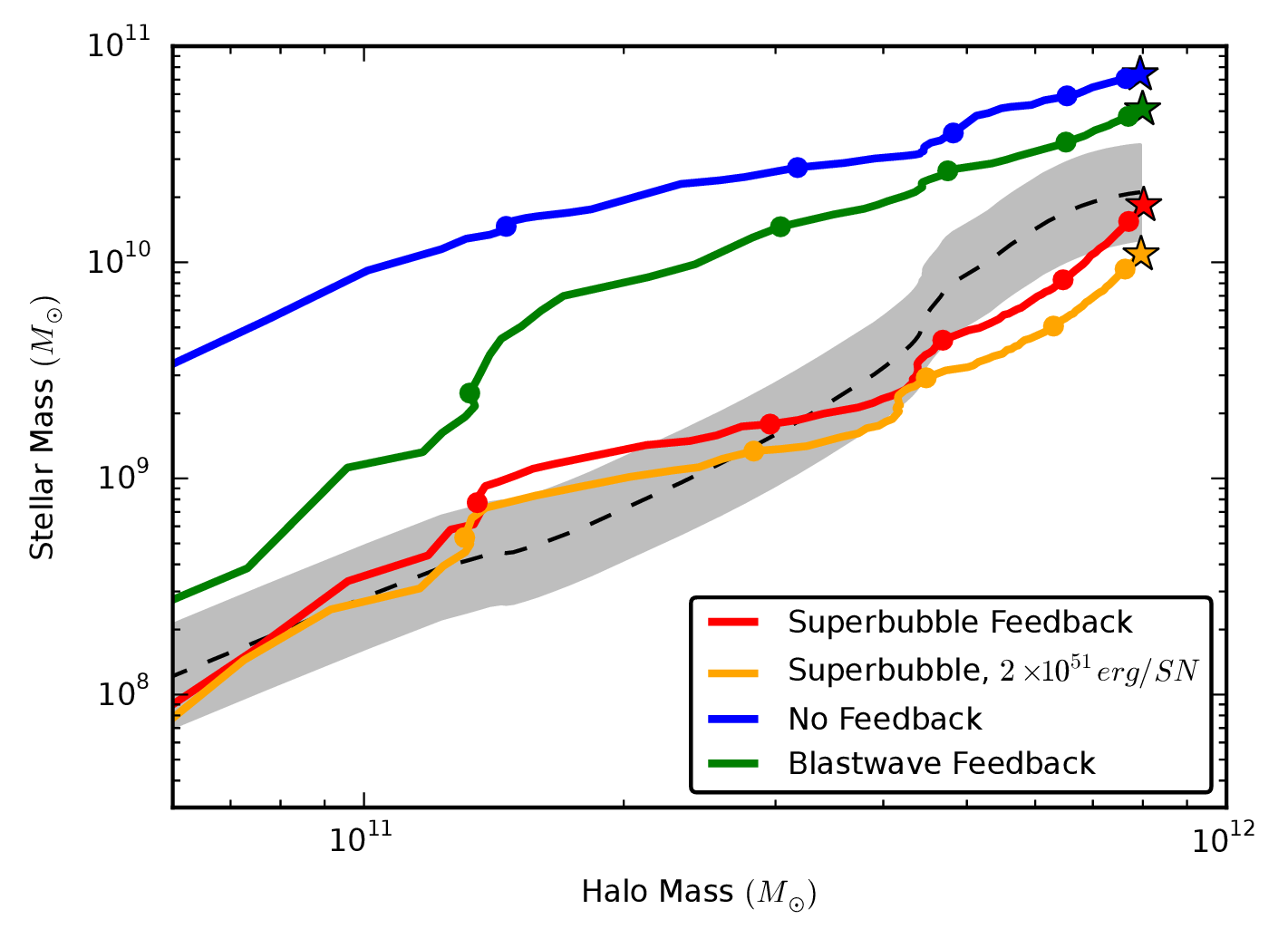 Abundance Matched Stellar Mass History:  Behroozi+ 2013
Star formation Rates
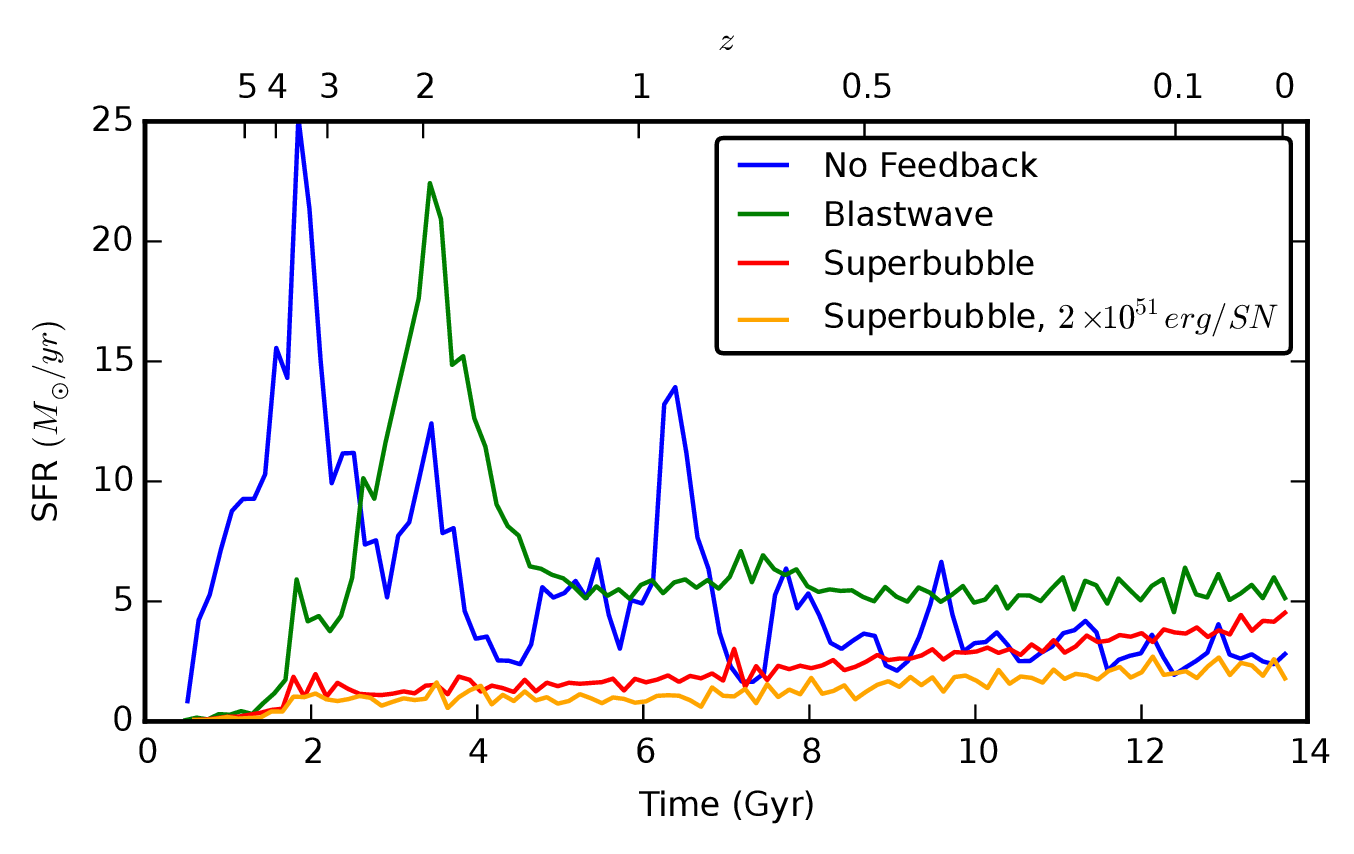 L* galaxies form ~90% of their stars after z=2.5
Older stars tend to live in bulge, halo 

Could low angular momentum material be accreted early?
Accretion separated into high and low angular momentum gas
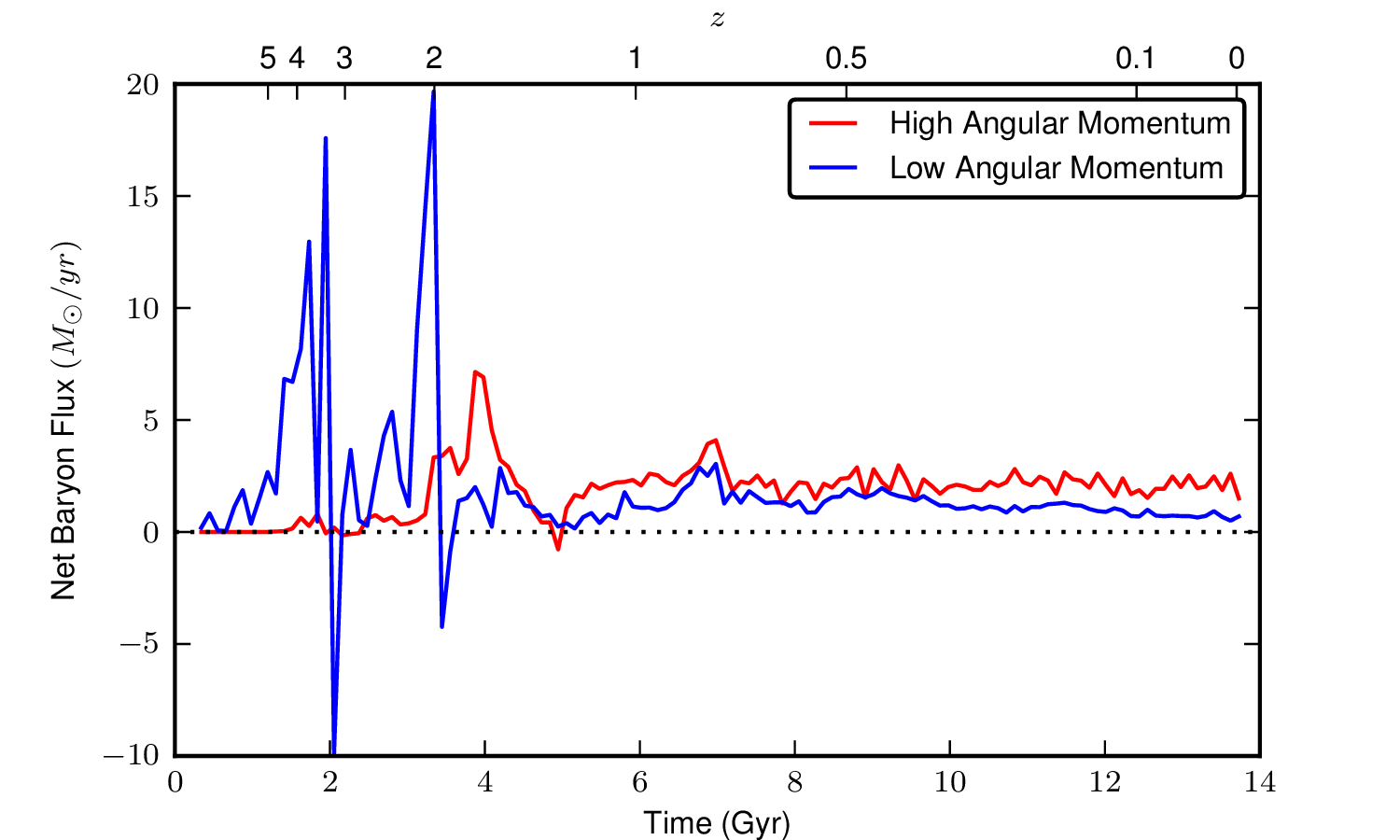 Accretion separated into high and low angular momentum gas
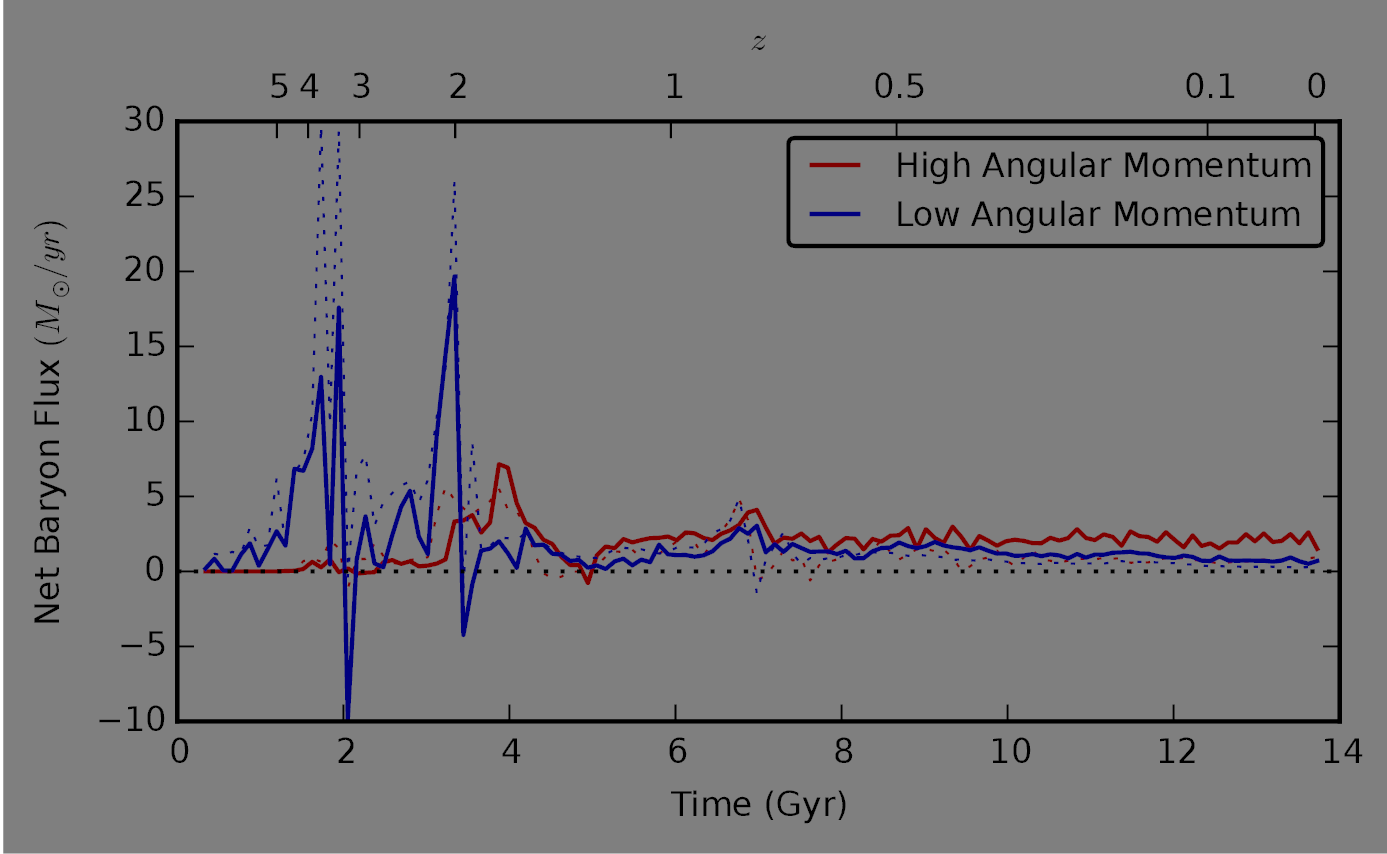 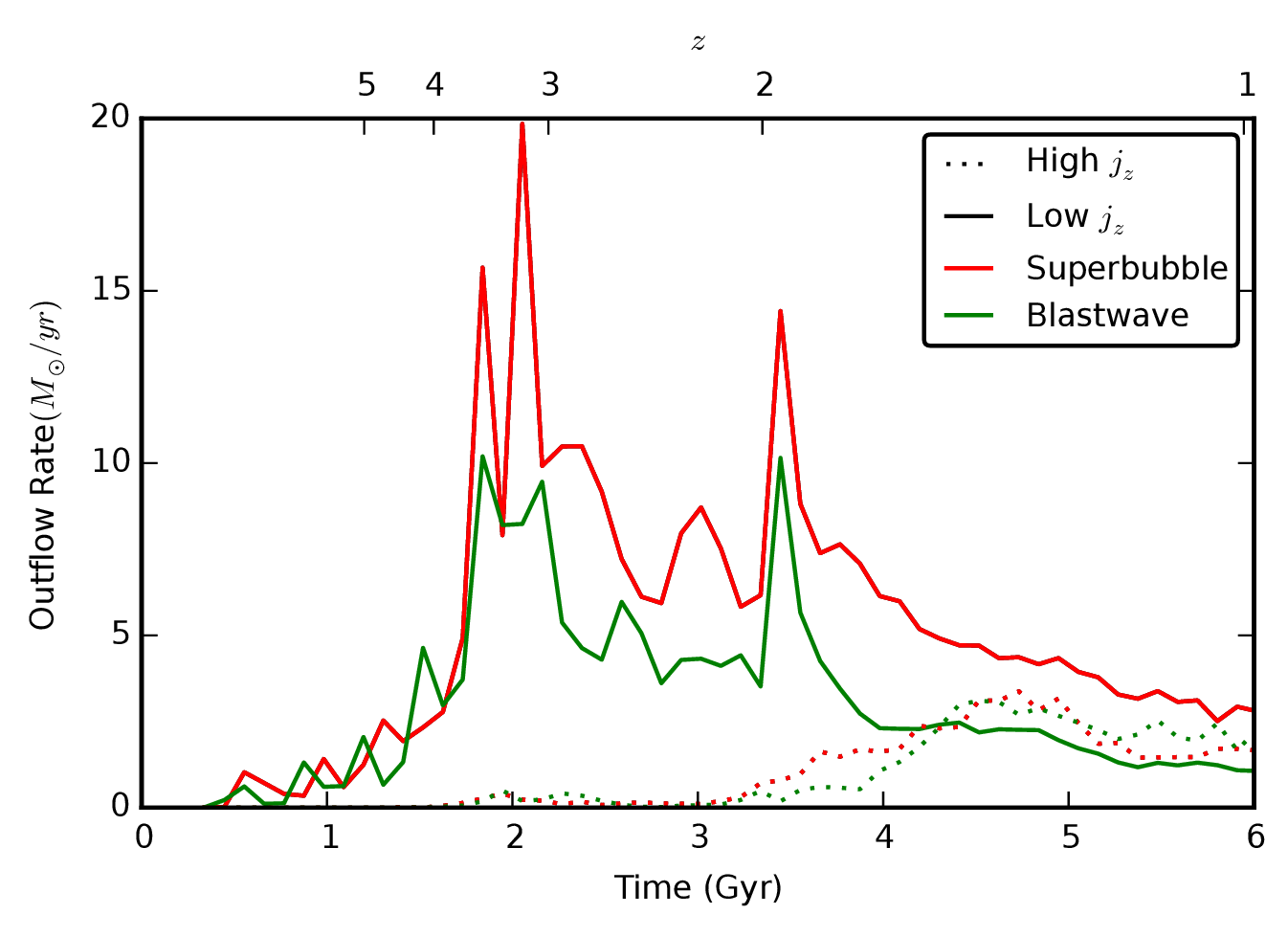 Accretion separated into high and low angular momentum gas
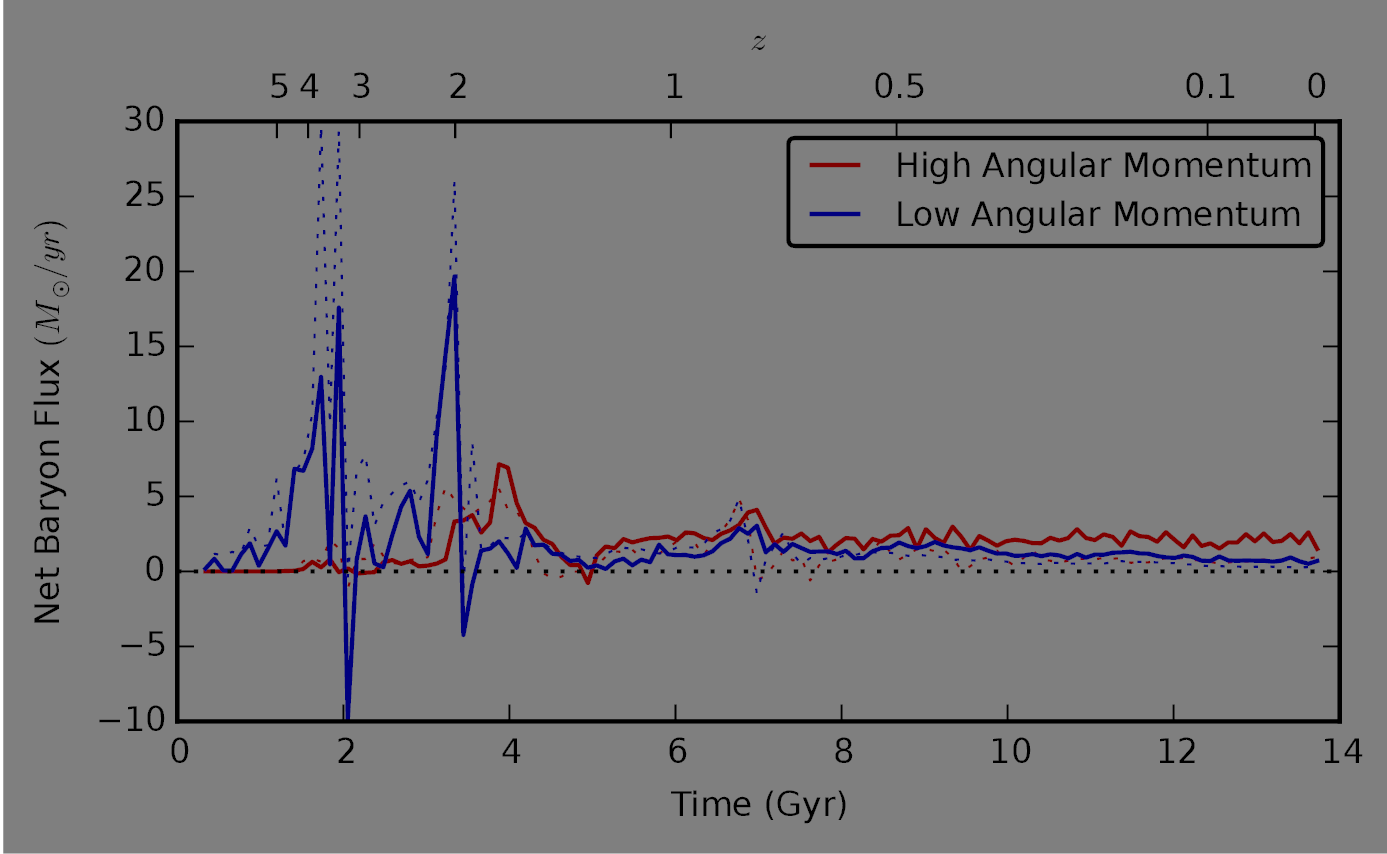 Disk-forming gas
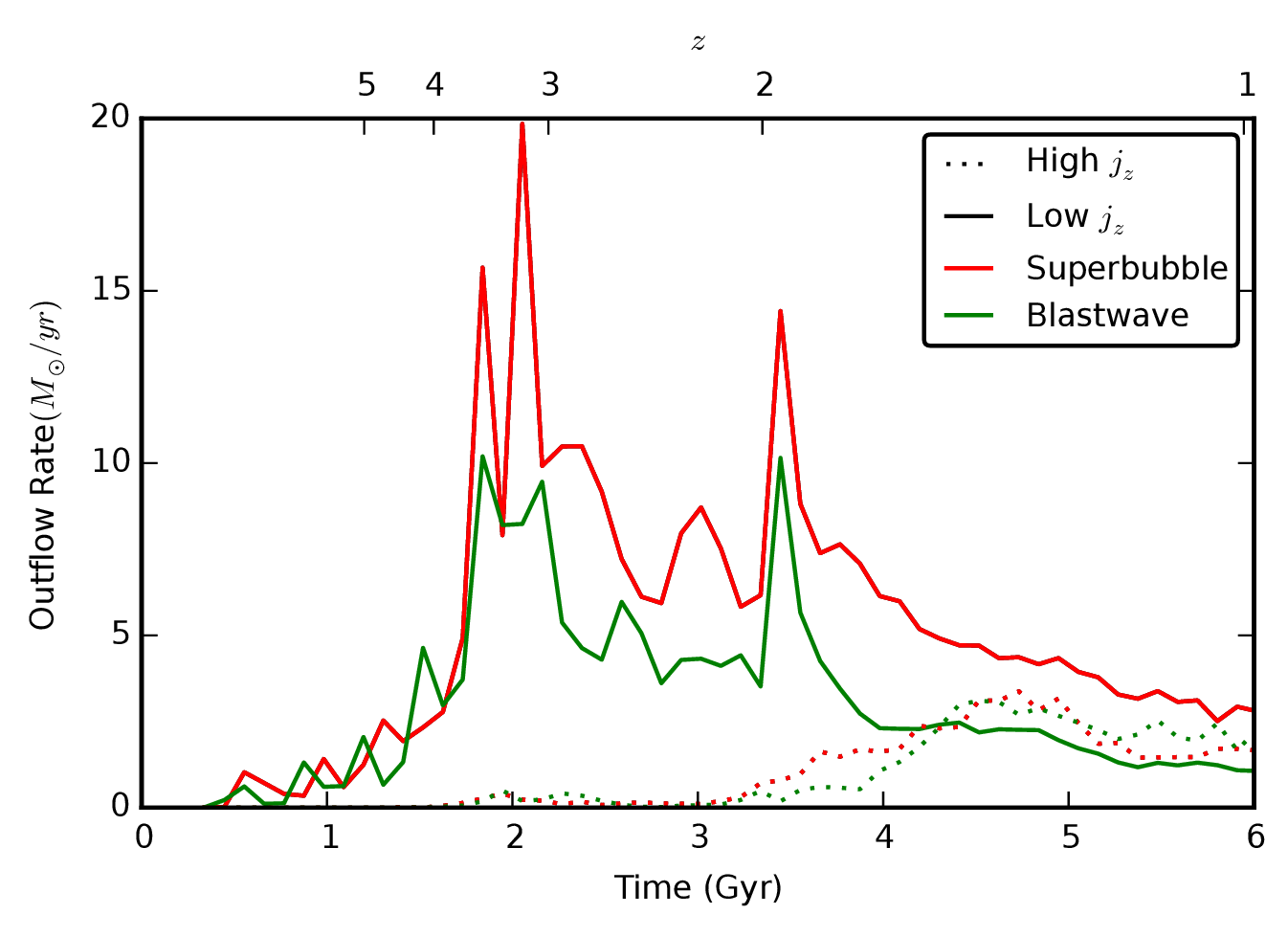 Bulge-forming gas
High Redshift Outflows Are Key
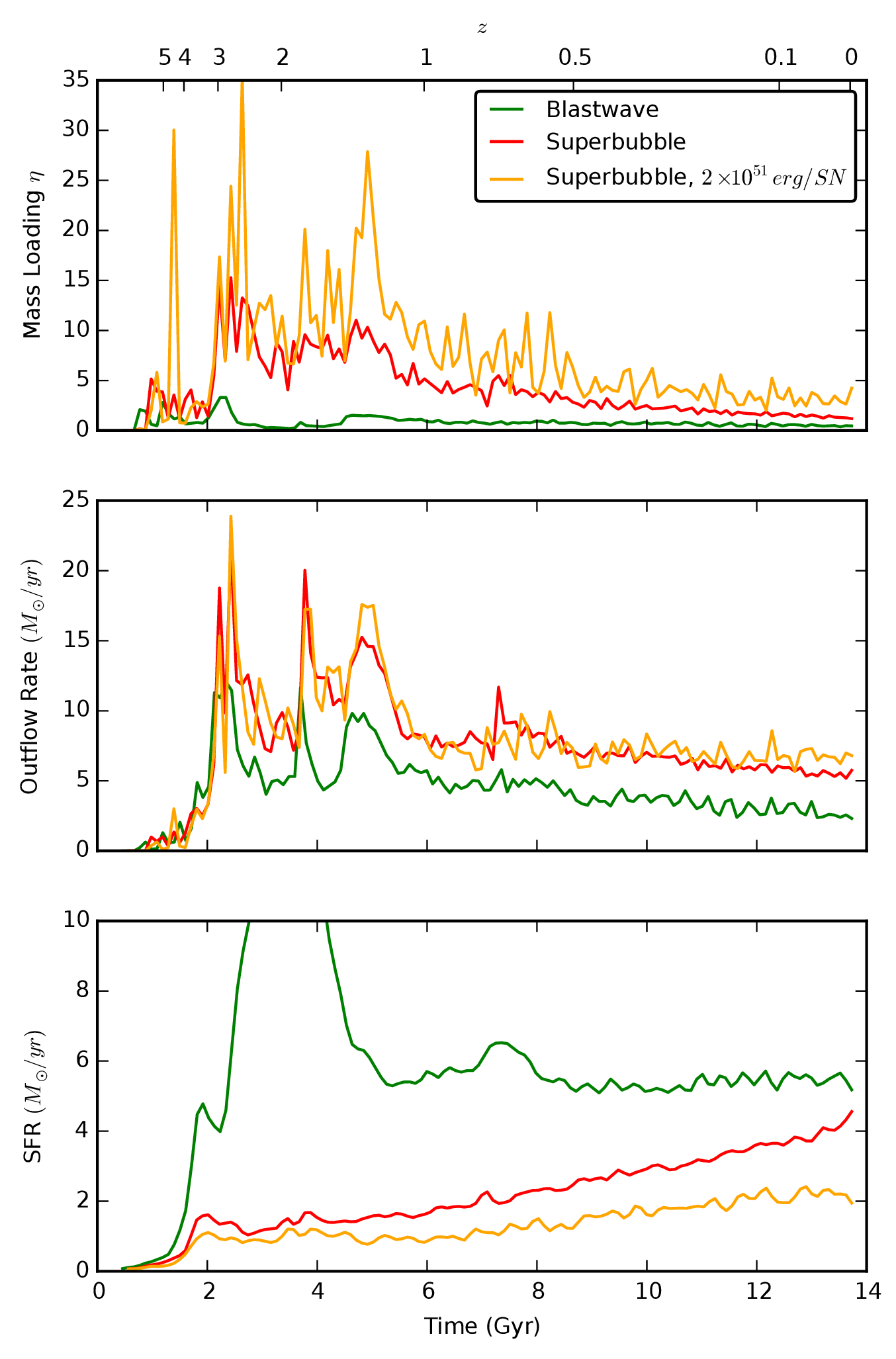 Potential well is shallow
High mass loadings: correct stellar mass fraction


Preferentially remove low angular momentum gas!
High Redshift Outflows Are Key
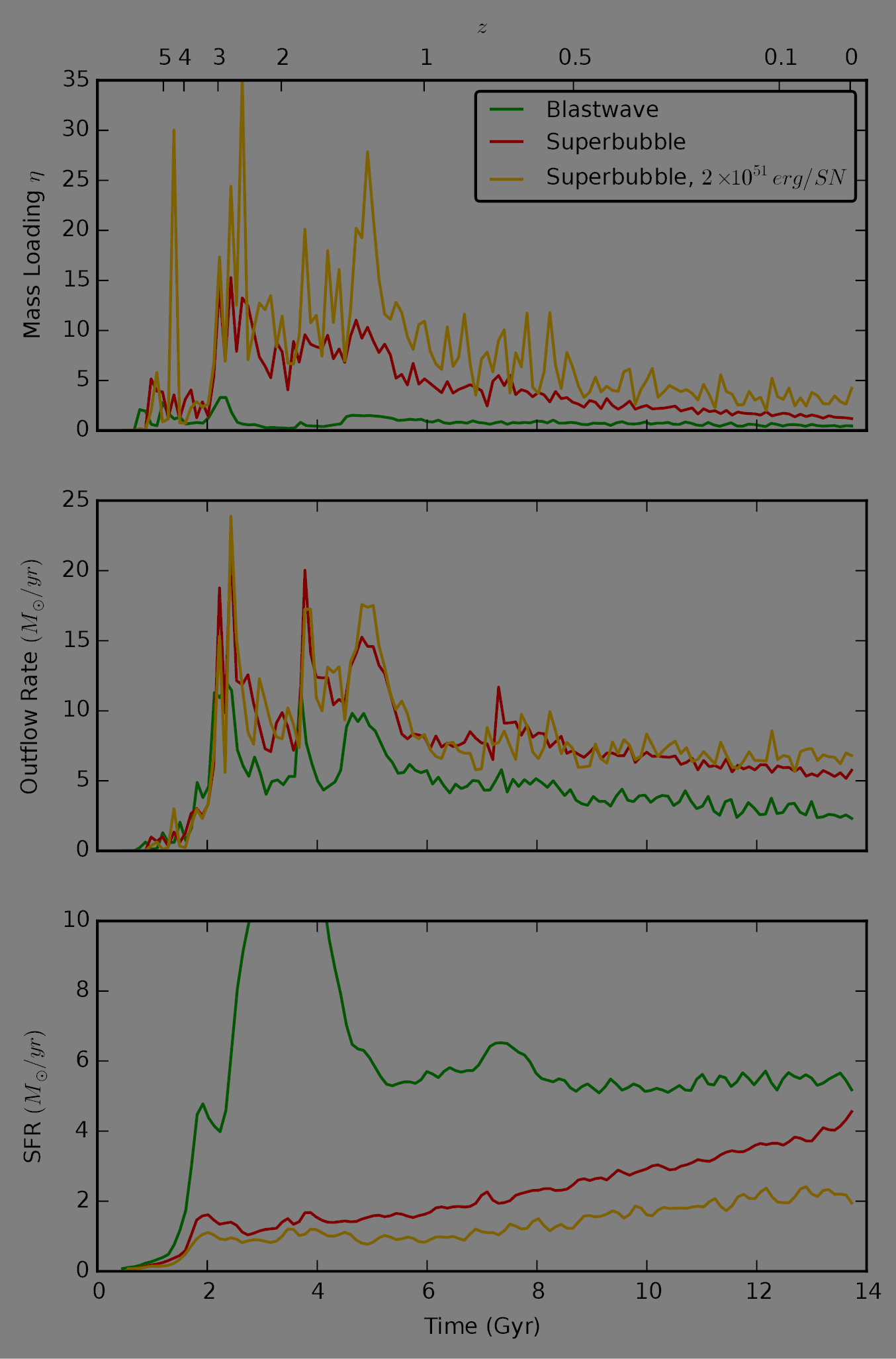 Potential well is shallow
High mass loadings: correct stellar mass fraction


Preferentially remove low angular momentum gas!
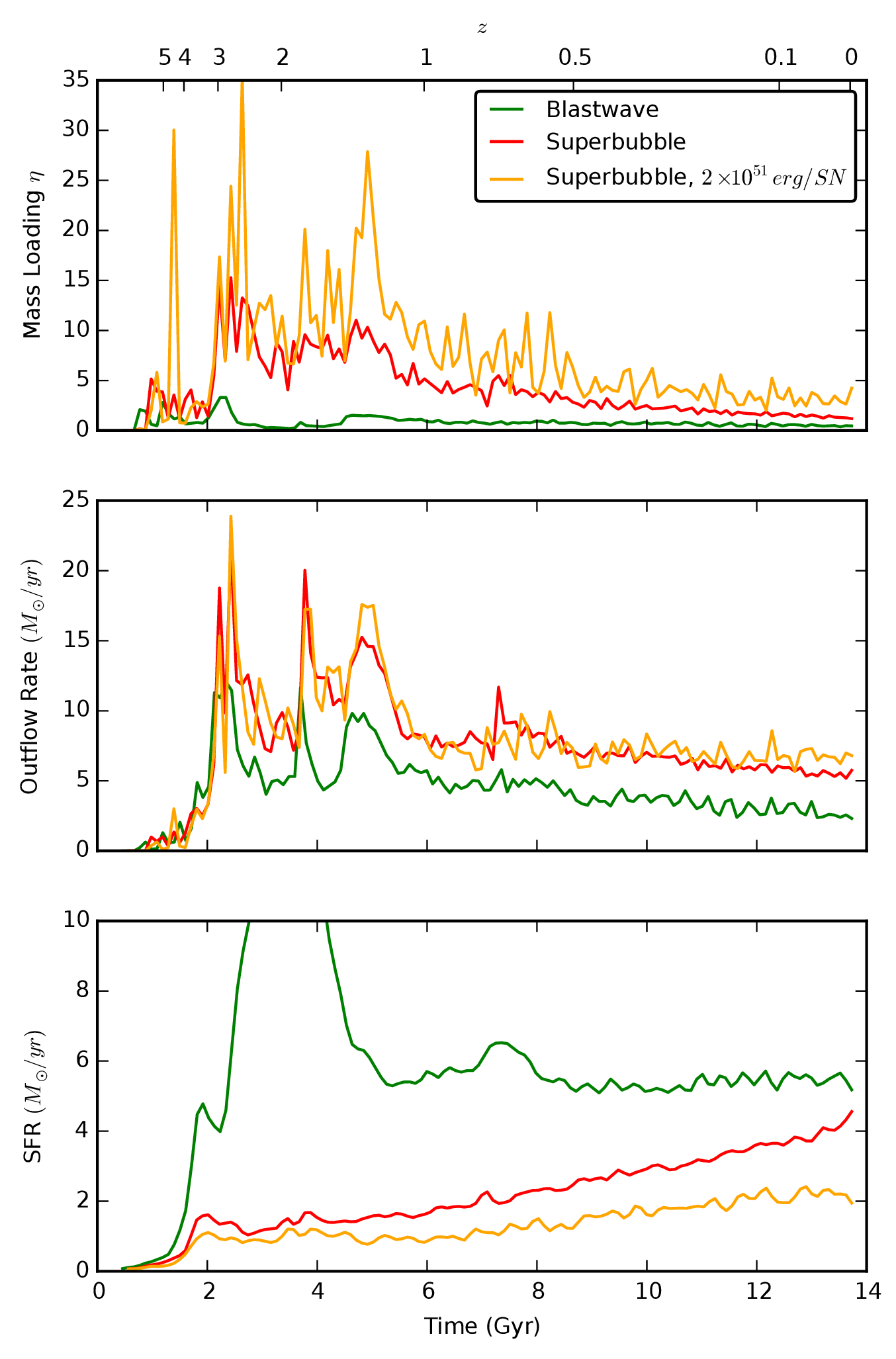 Conclusions
Galactic outflows can be driven by thermal supernovae feedback alone if physics of superbubbles is included in simulation
Strong outflows at high redshift remove gas that otherwise results in too many stars forming
These outflows preferentially remove low angular momentum gas, preventing the formation of a massive bulge
We can make a Milky Way  
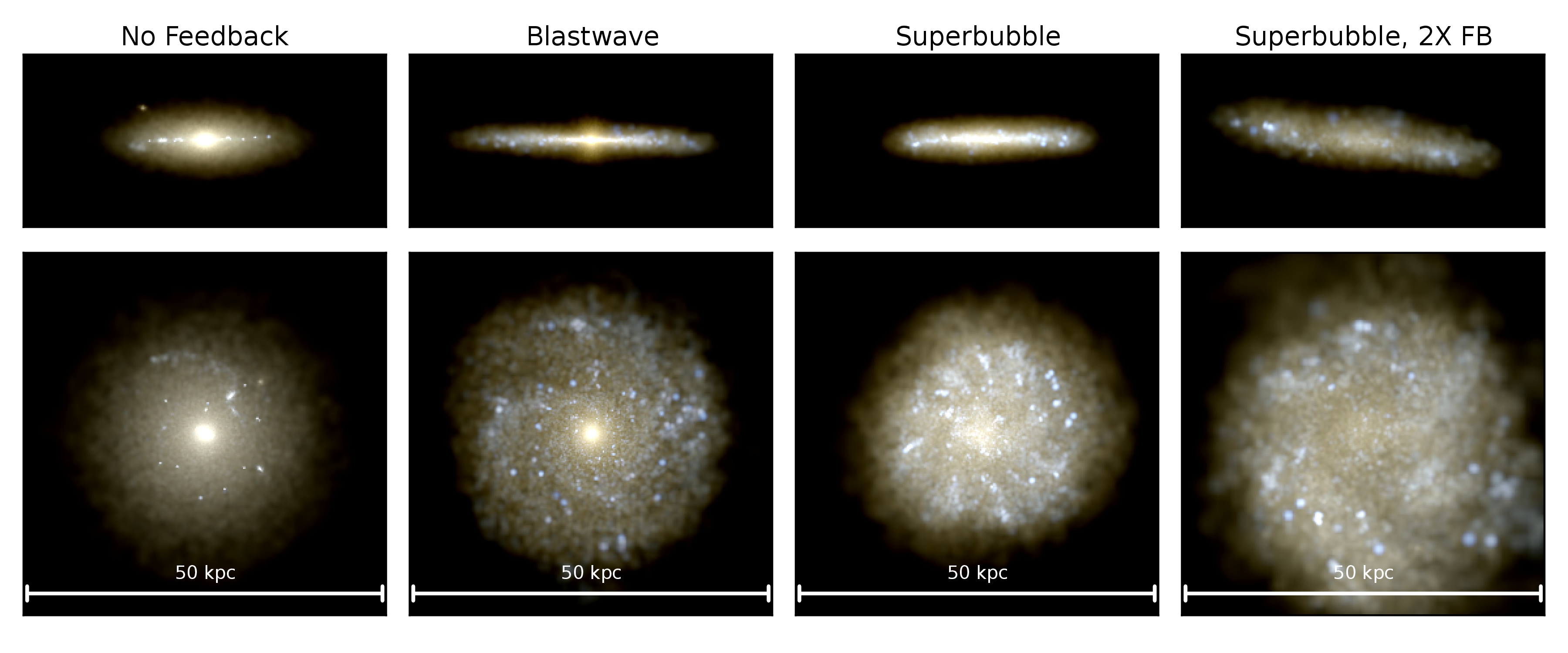 Paper:  astro-ph: 1505.06268
Lifecycle of Gas
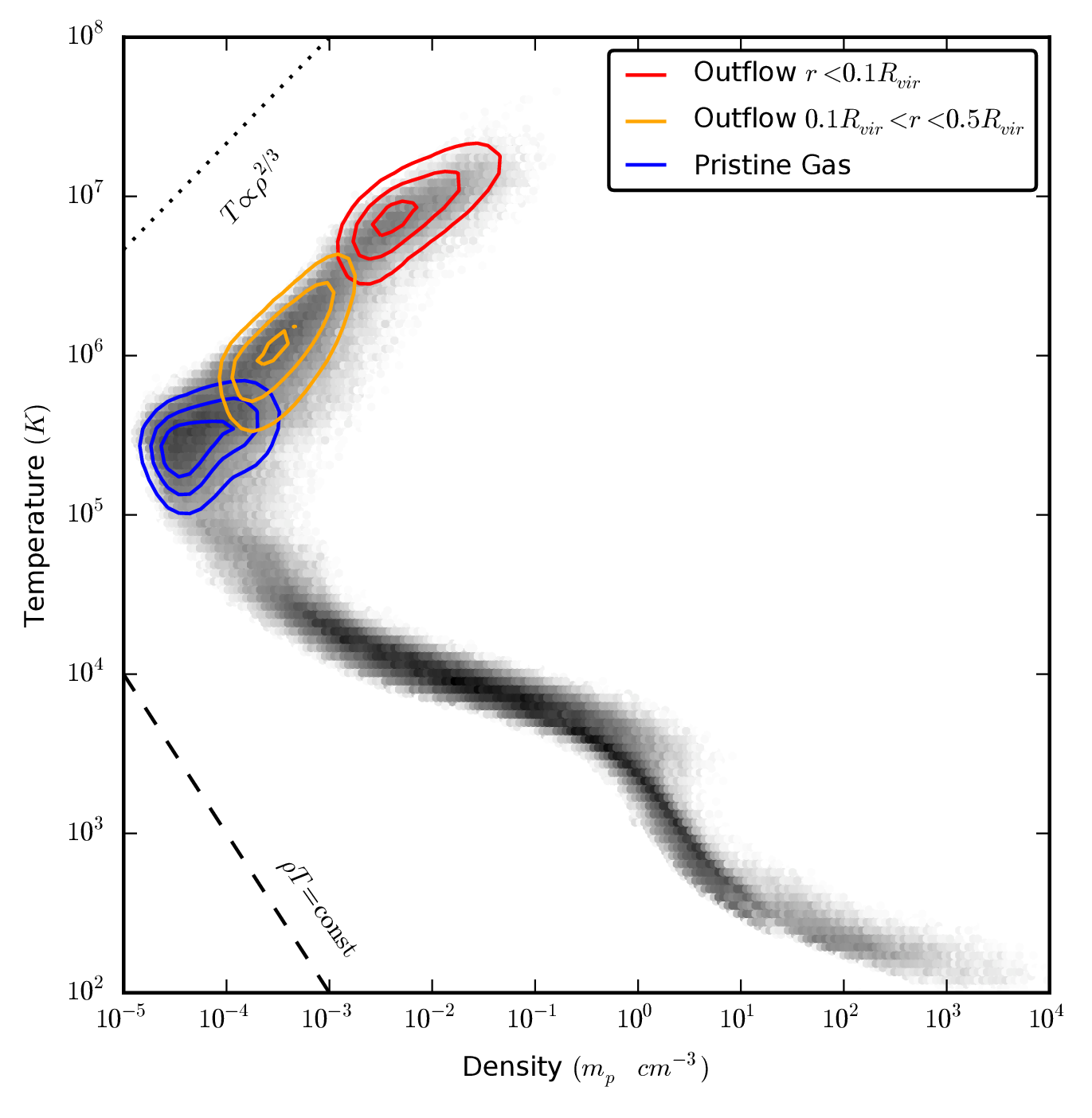 Virialized halo gas cools to form disk ISM
Disk ISM cools, forming stars
SNII heats gas to form superbubbles
Superbubbles rise buoyantly out of disk, cooling adiabatically & mixing with pristine gas
4
3
1
2
Bursty Star formation
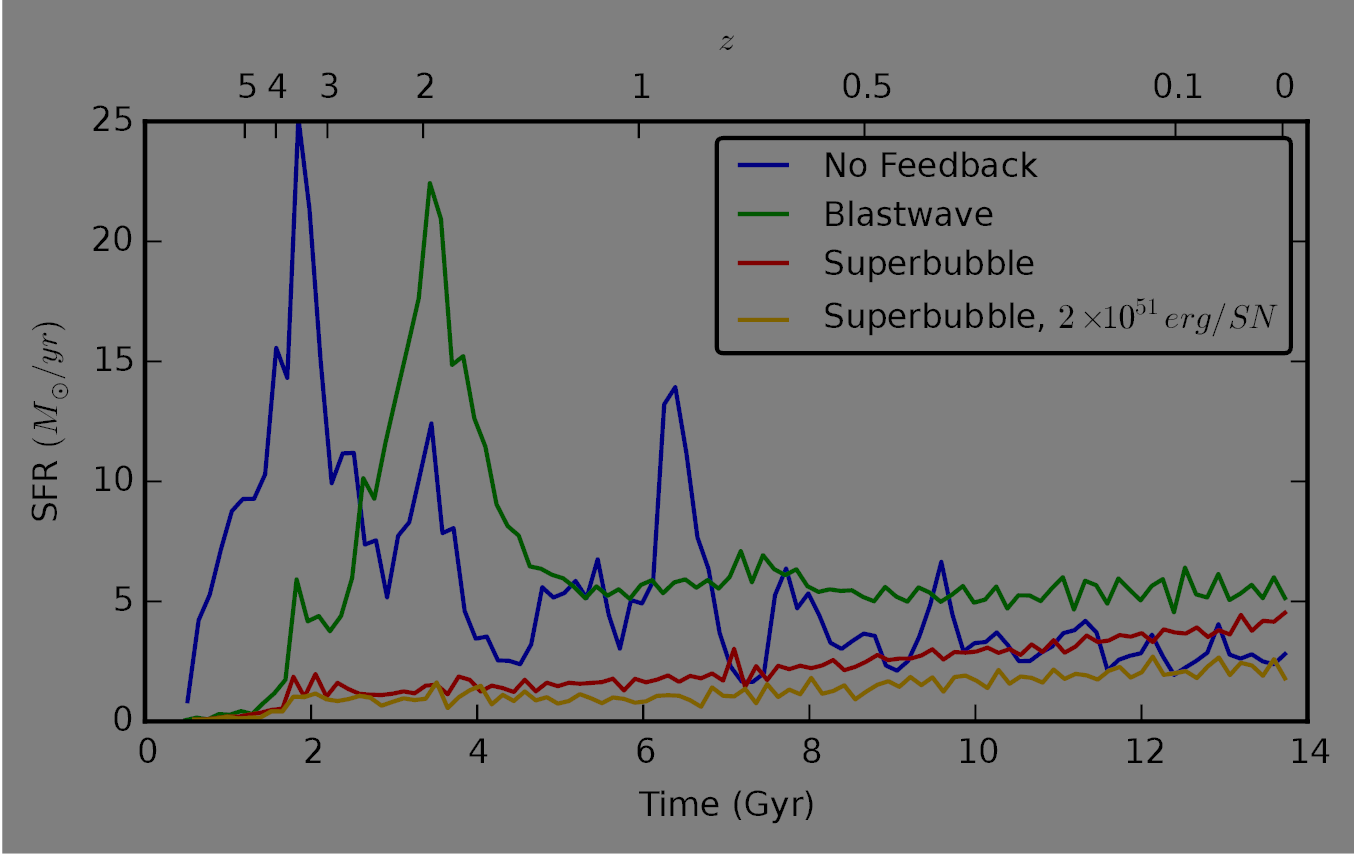 Short timescale bursts help drive outflows
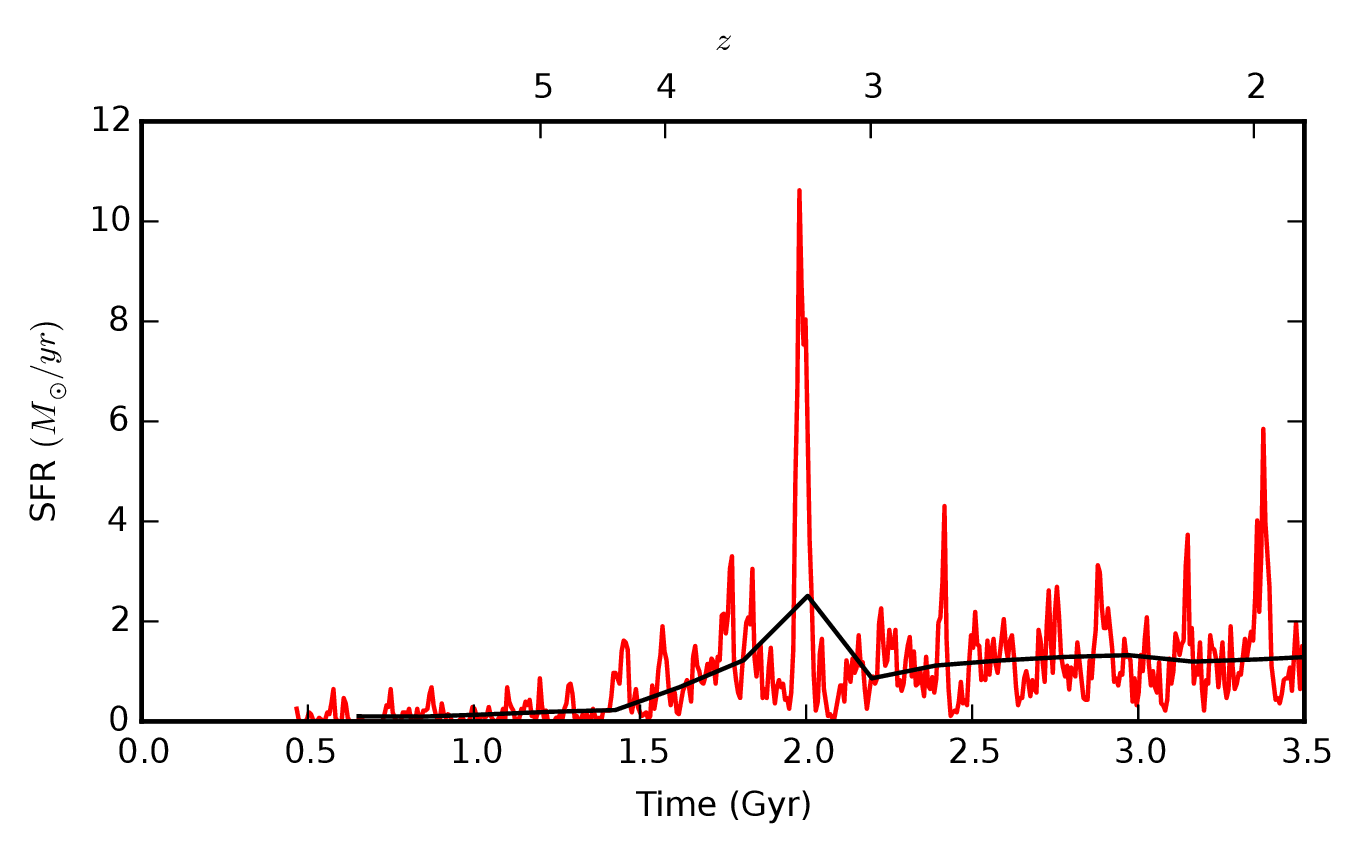 Stellar Feedback Budget
UV & Radiation pressure disrupt dense clouds
Denser gas (>104 H/cc) dispersed, star formation cut off
SNII and stellar winds
    Steady 1034 erg/s/Mʘ
     for ~ 40 Myr
Starburst ‘99  Erg per Mʘ
Bolometric Luminosity
Winds
Energy Injection Rate (log10 erg/s/Mʘ)
Supernovae
Type II
UV
Time (years)
[Speaker Notes: Note: 3e34 upper limit]